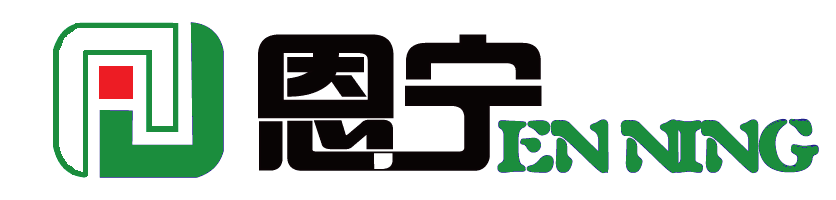 家电电源与变频电源的电磁兼容正向设计
恩宁安全技术（上海）有限公司   徐强华
目   录
4.2 EMC问题三要素
4.2.1 电磁干扰源
4.2.2 耦合途径
4.2.3 敏感设备
5 电磁兼容入门
5.1 电磁兼容基础
5.2 电磁兼容标准
5.3 电磁兼容试验
5.4 整改
5.5 设计
5.6 生产过程控制
5.7 电磁兼容环境
5.8 安全
5.9 实验室规划与建设
1 整改案例
1.1 X电容器滤波
1.2 X、Y电容器滤波
1.3 X、Y电容L共模电感滤波
1.4 开关电源EMI各个频段超标的对策
2 案例分析
2.1 LC滤波的限制
2.2 抑制能力考虑
2.3 骚扰电压测试的实质
2.4 其它问题
3  电磁兼容概述
4  电磁兼容要素
4.1 家电电源与变频电源电磁兼容特性
     分析
.
目   录
8.4 端口滤波设计
8.5 接地设计
8.6 屏蔽设计
8.7 验证测试
9 电磁兼容正向设计
9.1 产品总体方案设计 
9.2 产品详细方案设计 
9.3 产品的原理图设计 
9.4 产品的PCB设计 
9.5 产品结构试装（工程样机）阶段 
9.6 确认或验证测试 
10 现场问题解答
6 家用电器产品电磁兼容标准
6.1 家用电器产品电磁兼容EMI标准
6.2 家用电器产品电磁兼容EMS标准
7 电磁兼容问题的要素与规律
7.1 传导骚扰问题的要素
7.2 辐射发射问题的要素与规律
7.2.1 辐射源能量越大发射能力越强
7.2.2 辐射源频率越高发射能力越强
7.2.3 辐射源等效天线增益越高发射能力
         越强
7.3 EMC费效比关系规律
8 如何实现家用电器产品的电磁兼容
8.1 EMC风险评估
8.2 电路设计
8.3 器件布局
.
1 整改案例
1.1 X电容器滤波
1.2 X、Y电容器滤波
1.3 X、Y电容L共模电感滤波
1.4 开关电源EMI各个频段超标的对策
1.1 X电容器滤波
1.2 X、Y电容器滤波
1.3 X、Y电容L共模电感滤波
1.4 开关电源EMI各个频段超标的对策
2 案例分析
2.1 LC滤波的限制
2.2 抑制能力考虑
2.3 骚扰电压测试的实质
2.4 其它问题
2.1 LC滤波的限制
电容、电感受到的限制：
安规、
功耗、
启动电流、
漏电流、
能效比等等
2.2 抑制能力考虑
阻抗匹配、抑制效果
2.3 骚扰电压测试的实质
测不到骚扰电压与产品没有（或降低）骚扰电压
2.4 其它问题
不同负载、
工作模式、
高频传导抑制、
产品结构、
谐波
…等等
3  电磁兼容概述
电磁兼容定义：电磁兼容Electromagnetic Compatibility（简称EMC），国际电工委员会（IEC）名词术语标准IEC60050（161）《电磁兼容术语》的解释为：
    
    设备或系统在其电磁环境中能正常工作且不对该环境中任何事物构成不能承受的电磁骚扰能力。
4  电磁兼容要素
4.1 家电电源与变频电源电磁兼容特性分析
4.2 EMC问题三要素
4.1 家电电源与变频电源电磁兼容特性分析
1）开关电源及数字设备由于脉冲电流和电压具有很丰富的高频谐波，因此会产生很强的辐射；

2）电磁干扰包括辐射型(高频)EMI、传导型(低频)EMI；

3）产生EMC问题主要通过两个途径:一个是空间电磁波干扰的形式;另一个是通过传导的形式。
4.2 EMC问题三要素
EMC系统可理解为：由骚扰源、耦合路径以及接收器（敏感电路）组成：



1、骚扰源抑制
2、在耦合路径抑制骚扰
3、提高接收电路抗干扰能力
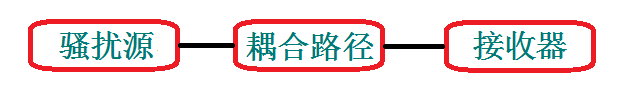 4.2.1 电磁干扰源
开关电源的开关脉冲及高次谐波；
同步信号方波及高频谐波；
数字电路工作需要的各种时钟信号及高频谐波、以及它们的组合，各种时钟如CPU芯片工作时钟；
数字信号方波及高频谐波，晶振产生的高次谐波，非线性电路现象（非线性失真、互调、饱和失真、截止失真）等引起的无用信号、杂散信号；
非正弦波波形，波形毛剌、过冲、振铃，电路设计存在的寄生频率点；
4.2.2 耦合途径
辐射干扰主要通过壳体和连接线以电磁波形式污染空间电磁环境；
传导干扰是通过电源线骚扰公共电网或通过其他端子（如：射频端子，输入端子）影响相连接的设备。
4.2.3 敏感设备
敏感受体，如：各类电磁传感器、放大电路、弱电信号等；
对于敏感受体（电路）通过耦合途径接受的外部骚扰：如：浪涌、电快速脉冲群、静电、电压跌落、电压变化和各种电磁场等。
5 电磁兼容入门
5.1 电磁兼容基础
5.2 电磁兼容标准
5.3 电磁兼容试验
5.4 整改
5.5 设计
5.6 生产过程控制
5.7 电磁兼容环境
5.8 安全
5.9 实验室规划与建设
6 家用电器产品电磁兼容标准
6.1 家用电器产品电磁兼容EMI标准
CISPR14-1、EN55014-1、GB4343.1

6.2 家用电器产品电磁兼容EMS标准
CISPR14-2、EN55014-2、GB4343.2
7 电磁兼容问题的要素与规律
7.1 传导骚扰问题的要素
能量
传播路径
7.2 辐射发射问题的要素
能量
频率
天线
7.3 EMC费效比关系规律
EMC问题越早考虑、越早解决，费用越小、效果越好。
7.2 辐射发射问题的要素与规律
7.2.1 辐射源能量越大发射能力越强
7.2.2 辐射源频率越高发射能力越强
7.2.3 辐射源等效天线增益越高发射能力越强
7.2.1 辐射源能量越大发射能力越强
不解释
7.2.2 辐射源频率越高发射能力越强
环路电流频率f越高，引起的EMI辐射越严重，电磁辐射场强随电流频率f的平方成正比增大。
减少辐射骚扰或提高射频辐射抗干扰能力的最重要途径之二，就是想方设法减小骚扰源高频电流频率f，即减小骚扰电磁波的频率f。
7.2.3 辐射源等效天线增益越高发射能力越强
高频电流环路面积S越大, EMI辐射越严重
高频信号电流流经电感最小路径。当频率较高时，一般走线电抗大于电阻，连线对高频信号就是电感，串联电感引起辐射。电磁辐射大多是EUT被测设备上的高频电流环路产生的，最恶劣的情况就是开路之天线形式。对应处理方法就是减少、减短连线，减小高频电流回路面积，尽量消除任何非正常工作需要的天线，如不连续的布线或有天线效应之元器件过长的插脚。
减少辐射骚扰或提高射频辐射抗干扰能力的最重要任务之一，就是想方设法减小高频电流环路面积S。
7.3 EMC费效比关系规律
EMC问题越早考虑、越早解决，费用越小、效果越好。
在新产品研发阶段就进行EMC设计，比等到产品EMC测试不合格才进行改进，费用可以大大节省，效率可以大大提高；反之，效率就会大大降低，费用就会大大增加。
经验告诉我们，在功能设计的同时进行EMC 设计，到样板、样机完成则通过EMC测试，是最省时间和最有经济效益的。相反，产品研发阶段不考虑EMC，投产以后发现EMC不合格才进行改进，非但技术上带来很大难度、而且返工必然带来费用和时间的大大浪费，甚至由于涉及到结构设计、PCB设计的缺陷，无法实施改进措施，导致产品不能上市。
8 如何实现家用电器产品的电磁兼容
8.1 EMC风险评估
8.2 电路设计
8.3 器件布局
8.4 端口滤波设计
8.5 接地设计
8.6 屏蔽设计
8.7 验证测试
如何实现家用电器产品的电磁兼容
电磁兼容试验只是最终验证产品是否满足设计需求的手段，要开发一个可以满足电磁兼容要求的电子电器产品，需要在对电子电器产品开发整个生命周期的EMC 风险进行管理，通过整个开发流程的管控可以有效避免不必要的电磁兼容问题的发生，同时可以通过布局、布线、滤波、接地等方法，寻求低成本的解决很多电磁兼容问题，通过合理规划和管理最终达到节约研发成本，提高研发效率的目的。
如何实现家用电器产品的电磁兼容
经过对电子电器产品的电磁兼容性风险评估；
在电子电器产品的设计初级阶段，依据产品的电磁兼容标准要求（或客户要求），对评估结果进行对策，并落实到设计图中；
分阶段地对设计结果进行有效性验证；
对设计结果做出必要的调整；
设置EMC测试点、设置端口滤波、设置时钟信号的抑制回路、设置信号完整性的匹配电路等等。
9 电磁兼容正向设计
在产品设计的各个阶段，所要做的工作有：
9.1 产品总体方案设计 
9.2 产品详细方案设计 
9.3 产品的原理图设计 
9.4 产品的PCB设计 
9.5 产品结构试装（工程样机）阶段 
9.6 确认或验证测试
9.1 产品总体方案设计
在总体方案设计阶段，要对产品的总体规格进行EMC设计方面的考虑。
主要内容有：产品销售的目标市场，需要满足国家或地方制定的EMC标准、法规要求，客户要求的产品电磁兼容性以及潜在目标市场的EMC方面的标准和法规要求。基于目标市场或企业客户对产品EMC性能的要求，需要提出产品的EMC总体设计框图，并根据经验，制定产品EMC设计总体方案。
总体方案的内容基本上包括：产品的结构如何，屏蔽如何设计，接地如何设计，滤波如何设计；新的国家或地区、或是新的客户，对于产品的EMC性能是否有新的要求；结合具体的测试要求，是否需要在产品设计阶段格外关注某一设计要点。
9.2 产品详细方案设计
在产品详细方案设计阶段，产品的硬件实现方案已经确定，可以作为EMC设计的基础。我们可以依据产品的结构设计图和电路框图，提出产品总体的EMC设计方案，如：电源接口、信号接口、电缆选型和接口结构等关键部位的设计要求和方案。我们需要特别注意相关方面提出的、对于EMC方面的新要求，这些新的要求经常会使原有的设计有所改变。
9.3 产品的原理图设计
从这个阶段开始，产品的EMC设计进入到关键阶段，原理图设计是关键阶段的第一个环节。 
在产品原理图设计阶段，需要进行的主要内容有：产品内部主芯片的滤波电路设计，晶振的滤波电路设计，时钟驱动电路的滤波电路设计，电源输入端的滤波电路设计，外接信号接口的滤波电路设计。在进行EMC设计时，由滤波和防护器件的选型开始，需要考虑电路板功能地和保护地属性的划分，滤波器件的位置和参数，单个电路板的接地位置等因素。在这个阶段，我们经常会用到EMC设计检查表。
在原理图设计阶段，检查表中涉及的核查内容举例如下： 
a）电源部分 主要有，电源板输入端有没有预留Y电容；在变压器次级，各输出电压线路有没有预留滤波电感和滤波电容；电源输入端是否预留压敏电阻或稳压二极管。 
b）主控制板 主要有，数据总线是否有匹配的电阻或排阻；晶振输出管脚是否有RC滤波电路；IC的电源管脚处是否有滤波电容；输出信号排线，在端子位置是否有磁珠或者电阻与电容组成滤波电路。 
c）输入和输出端子板 音、视频端口是否有电容—电感—电容（CLC）或电容—电阻—电容（CRC）滤波电路，要求耳机端的两个滤波电容都为1000pF；R、G、B信号线上是否有磁珠或者电阻；以太网口位置是否有防雷器。
通过上述的核查，可以认为满足条件的原理图基本上符合EMC设计要求。
9.4 产品的PCB设计
PCB设计是整个EMC设计流程中最为关键的一环，PCB设计的好坏与最终整机的EMC性能息息相关。在后续对整机采用问题解决法来整改时，PCB往往也是改动最多的地方。由此，可以看出PCB设计的重要程度。
在PCB设计阶段，需要考虑采取何种层叠结构，建议对高速信号板尽量采用4层以上的多层板。多层板的中间至少有一个地层，这样可以保证为高速信号提供较小的回流路径，同时为晶振提供完整的镜像平面。在PCB设计阶段，需要格外注意PCB上关键器件的摆放，如晶振、主芯片、驱动电路和外接端子，这些器件的位置决定了时钟走线的方向和长度。如果这些器件走线不正确，那么就会使时钟走线弯曲或者过长，易造成比较大的辐射干扰或接收到外界的干扰电磁波。 PCB上“地”的划分，也对整机的EMC性能有很大的影响。对EMC来讲，建议将数字地、模拟地分开，信号地与电源地分开。在布置地线时，最核心的思想是借助地线或者地平面，利用耦合电容对高速时钟信号进行滤波或者提供尽可能短的回流路径，最大限度地减小可能的射频干扰。
对于EMC方面，在检查PCB设计图纸时，需要用到EMC设计检查表。 
在PCB设计阶段，检查表中涉及的核查内容举例如下：
a）电源板 电源板次级是否有预留到地的固定螺丝锁合孔的位置。 
b）主电路板 时钟线上如有过孔，则时钟的换层过孔附近是否有到地层的过孔存在；主芯片和存储芯片是否在PCB的同一层；数据总线的走线是否在同一平面上；电源线是否与数据线、时钟线有相邻的平行布线现象，如有平行，则应尽量使其走线满足3W原则（即走线间距的大小一般为2倍之线宽）；晶振外壳是否留有接地点，且晶振与芯片的回路应尽量小；电源层是否比地层内缩20H，H为电源层与地层之间的距离；PCB布线时，是否是地线宽度﹥电源线宽度﹥信号线宽度；不同的PCB之间，互联排线的端子是否在相邻的一方。 
实际上，结合具体的电子产品，关于PCB的EMC设计检查表，由于加入了研发工程师和EMC工程师的实际开发经验，会有很多详细和特别的规定。
9.5 产品结构试装（工程样机）阶段
在这个阶段，产品的工程样机已经做好。我们可以利用这个样机来验证产品的EMC性能。验证的主要方法是进行EMC测试。在测试之前，我们还需要进行一项工作，主要是对样机的结构进行检查。需要检查的内容有：不同PCB板之间的互联排线，其长度是否过长；PCB的接地点选择是否合理，接地电阻大小是否满足要求；屏蔽层是否接地。当然，这些内容也可以列入EMC设计检查表中，将来作为标准的核查事项。通常在这个阶段的检查当中，都会发现一些结构和工艺设计方面的缺陷，或者是内部电缆走线方面的错误。这些缺陷和错误需要采取措施尽可能地消除。 
对于在原理图和PCB设计阶段由于某种原因遗留的、未解决的问题，和工程样机阶段的遗留问题一起，需要总结并一一列出，这些问题可以作为将来进行电磁兼容整改的参考。
9.6 确认或验证测试
在上述的设计检查完成后，需要对样机进行一次EMC方面的全项目测试，以便找出所有的潜在问题点。因为即使使用目前先进的仿真设计软件，其结果也代替不了实际的测试。产品的EMC性能还是取决于实际的测试情况。经测试发现问题后，依据EMC三要素方法进行整改，寻找干扰源，切 断传播途径，或者降低敏感设备的敏感度。整改的方法，大致可分为滤波、接地和屏蔽等措施，具体的技术细节不在本文中讨论。 
需要注意的是，一个经过前期良好设计的样机，即便是在这一阶段出现EMC测试不合格的问题，一般也不会很严重，整改起来也容易得多。并且设计阶段的一些预防措施，可以为后续整改提供方便，对样机的改动一般也不会很大。
5、汽车电子电器与整车电磁兼容的关系。
10 现场问题解答
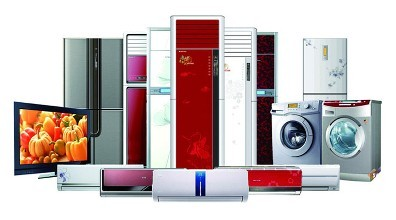 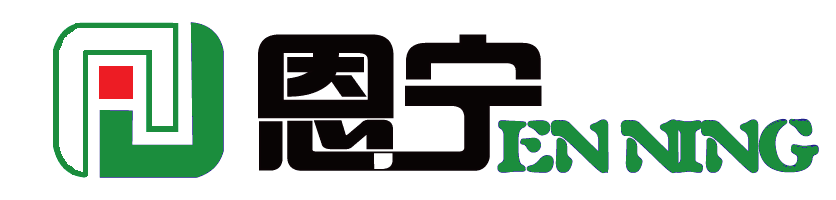 谢谢大家
徐强华
13621858185
13621858185@139.com
恩宁安全技术（上海）有限公司